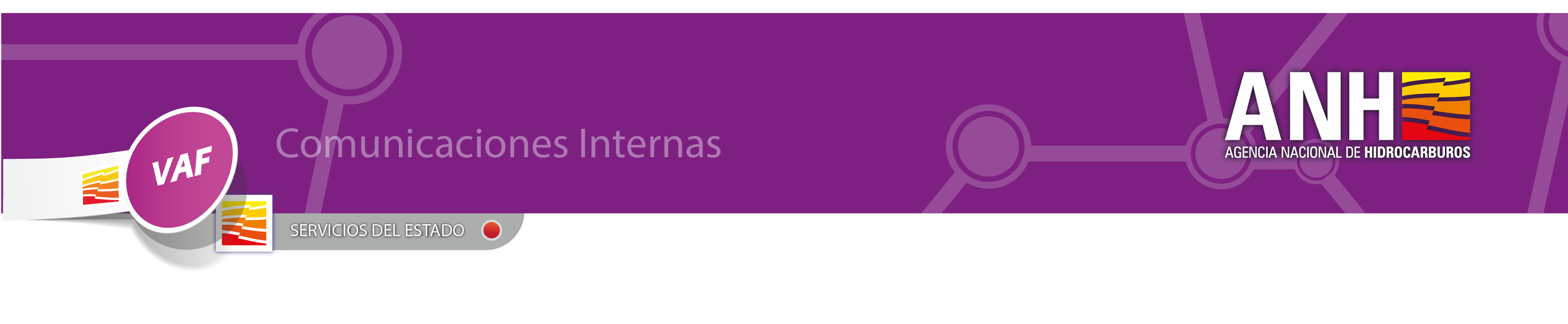 Visitas Presenciales Febrero 2016
La Vicepresidencia Administrativa y Financiera – Atención al Ciudadano y Comunicaciones, informa que del 1 al 29 de enero de 2016 se atendieron 1 persona de manera presencial. 
La tipificación más recurrente fue: 
Solicitud de Información: 1
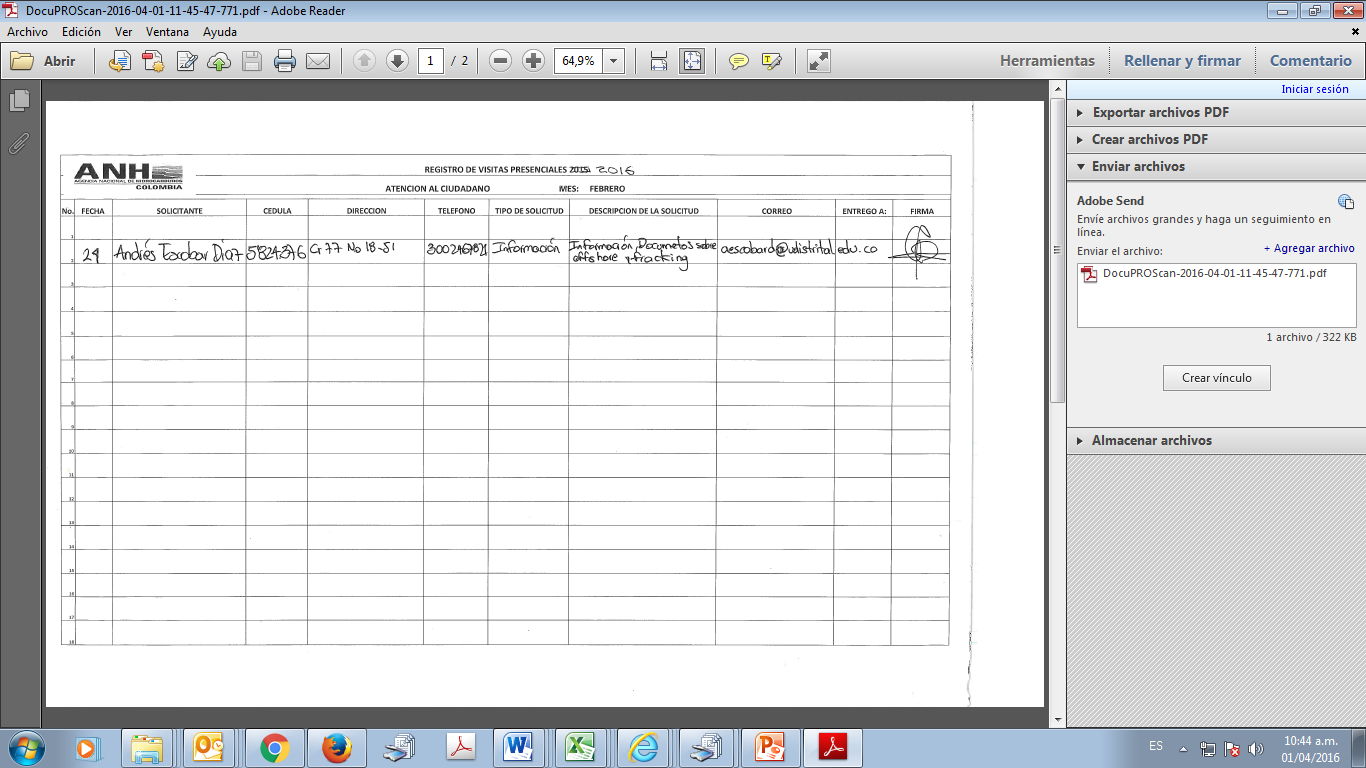